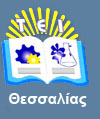 Χρονικός Προγραμματισμός Έργων
Ενότητα 3: Δίκτυα, Γραφήματα, Χρονοδιάγραμμα

Κλεάνθης Συρακούλης, 
Επίκουρος Καθηγητής,
Τμήμα Διοίκησης Επιχειρήσεων,
T.E.I. Θεσσαλίας
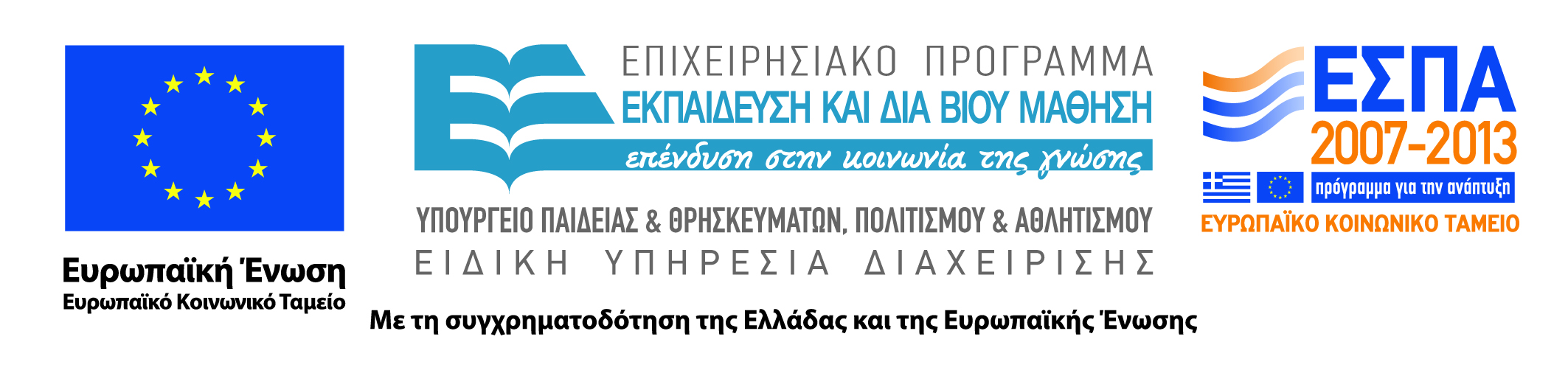 Άδειες χρήσης
Το παρόν εκπαιδευτικό υλικό υπόκειται στην παρακάτω άδεια χρήσης Creative Commons (C C): Αναφορά δημιουργού (B Y), Παρόμοια Διανομή (S A), 3.0, Μη εισαγόμενο. 
Για εκπαιδευτικό υλικό, όπως εικόνες, που υπόκειται σε άλλου τύπου άδειας χρήσης, η άδεια χρήσης αναφέρεται ρητώς.
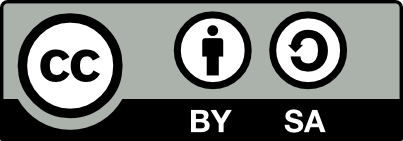 2
Χρηματοδότηση
Το παρόν εκπαιδευτικό υλικό έχει αναπτυχθεί στα πλαίσια του εκπαιδευτικού έργου του διδάσκοντα. 
Το έργο «Ανοικτά Ακαδημαϊκά Μαθήματα στο ΤΕΙ Θεσσαλίας» έχει χρηματοδοτήσει μόνο τη αναδιαμόρφωση του εκπαιδευτικού υλικού.
Το έργο υλοποιείται στο πλαίσιο του Επιχειρησιακού Προγράμματος  «Εκπαίδευση και Δια Βίου Μάθηση» και συγχρηματοδοτείται από την Ευρωπαϊκή Ένωση (Ευρωπαϊκό Κοινωνικό Ταμείο) και από εθνικούς πόρους.
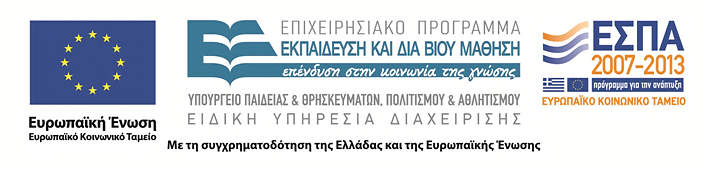 3
Σκοποί  ενότητας
Κατανόηση της χρησιμότητας των δικτύων για την αναπαράσταση ενός έργου,
Κατανόηση της έννοιας της κρίσιμης διαδρομής,
Αναγνώριση της δυνατότητας κατασκευής περισσότερων του ενός χρονοδιαγραμμάτων,
Αναγνώριση της χρησιμότητας του περιθωρίου καθυστέρησης.
4
Δίκτυα, Γραφήματα, Χρονοδιάγραμμα
Περιεχόμενα ενότητας
Τρόποι  κατασκευής δικτύων με χρήση κόμβων και προσανατολισμένων τόξων,
Οι απαραίτητοι υπολογισμοί για τους νωρίτερους και αργότερους χρόνους έναρξης – λήξης των δραστηριοτήτων,
Εισαγωγή στην έννοια του συνολικού περιθωρίου και τον υπολογισμό της κρίσιμης διαδρομής,
Η μέθοδος CPM.
5
Δίκτυα, Γραφήματα, Χρονοδιάγραμμα
Τί είναι Έργο;
Μία σειρά αλληλοεξαρτώμενων δραστηριοτήτων με συγκεκριμένα χαρακτηριστικά:
Συγκεκριμένες ημερομηνίες έναρξης και περάτωσης,
Καλώς ορισμένους στόχους,
Παράγει ένα συγκεκριμένο αποτέλεσμα,
Δεν είναι μια επαναλαμβανόμενη διαδικασία,
Αναλώνει κόστος, χρόνο, ανθρώπινους και υλικούς πόρους.
6
Δίκτυα, Γραφήματα, Χρονοδιάγραμμα
Από το Σχεδιασμό στον Προγραμματισμό
Προσδιορισμός Χρόνου Εκτέλεσης Κάθε Εργασίας.
Οδηγός Εκτέλεσης – Παρακολούθησης Έργου
Ποιες εργασίες μπορούν να εκτελούνται ταυτόχρονα;
Ποιες εργασίες απαιτούνται να ολοκληρωθούν πριν ξεκινήσουν άλλες εργασίες;
Σε ποιες εργασίες πρέπει να δοθεί προτεραιότητα ώστε να μην καθυστερήσει το έργο;
Υπάρχουν εργασίες που θα μπορούσαν να καθυστερήσουν χωρίς να επηρεασθεί το έργο και κατά πόσο;
7
Δίκτυα, Γραφήματα, Χρονοδιάγραμμα
Είσοδος
Από την WBS έχουμε:
Κατάλογο δραστηριοτήτων
Εκτιμήσεις διαρκειών δραστηριοτήτων
Σχέσεις προήγησης (αλληλουχίας)
Υποθέτοντας ότι η δραστηριότητα A πρέπει να προηγείται της B, υπάρχουν 4 τύποι προήγησης (precedence relationships):
Finish-to-start: Η B δεν ξεκινάει πριν την ολοκλήρωση της A. 
Start-to-start: Η B δεν ξεκινάει πριν ξεκινήσει η A
Finish-to-finish: Η B δεν ολοκληρώνεται πριν την ολοκλήρωση της A.
Start-to-finish: Η B δεν ολοκληρώνεται πριν την έναρξη της A.
8
Δίκτυα, Γραφήματα, Χρονοδιάγραμμα
Δίκτυα AON (activities on nodes) (1 από 3)
END
C
A
START
D
B
Έστω ένα έργο με 4 δραστηριότητες: A, B, C και D.
Έστω ότι οι A και B είναι αρχικές, δηλαδή δεν έχουν καμία προαπαιτούμενη. 
Η C δεν μπορεί να αρχίσει αν δεν έχουν τελειώσει οι A και B, 
ενώ η D δεν μπορεί να ξεκινήσει πριν τελειώσει η B.
Δίκτυα, Γραφήματα, Χρονοδιάγραμμα
9
Δίκτυα AON (activities on nodes) (2 από 3)
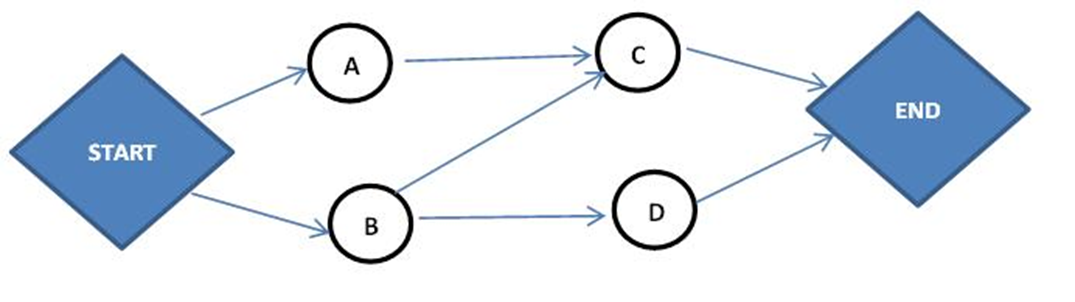 Τι θα συμβεί στο δίκτυο αν προσθέσουμε ένα τόξο από τη D στην A?
10
Δίκτυα, Γραφήματα, Χρονοδιάγραμμα
Δίκτυα AON (activities on nodes) (3 από 3)
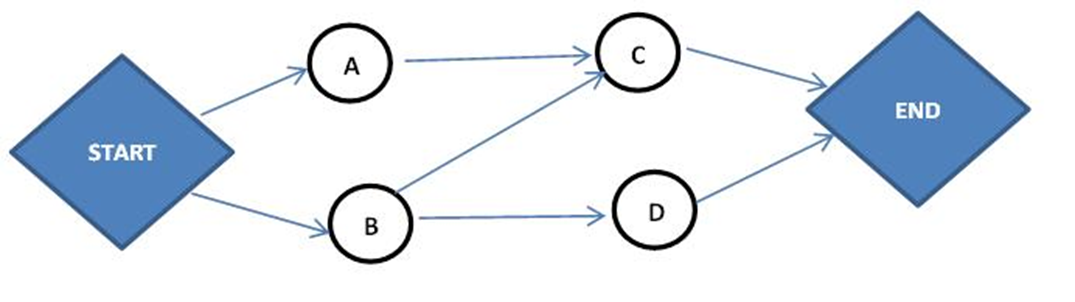 END
C
A
START
D
B
11
Δίκτυα, Γραφήματα, Χρονοδιάγραμμα
Δίκτυα AOA (activities on arks)
3
C
A
4
1
B
2
D
12
Δίκτυα, Γραφήματα, Χρονοδιάγραμμα
Η μέθοδος CPM (1 από 13)
Προϋπόθεση: Οι διάρκειες των δραστηριοτήτων είναι σταθερές,
Ερωτήσεις προς απάντηση,
Ποια είναι η ελάχιστη διάρκεια για την ολοκλήρωση;
Ποιες δραστηριότητες έχουν περιθώριο καθυστέρησης;
Ποιος είναι ο νωρίτερος χρόνος έναρξης κάθε δραστηριότητας;
Ποιος είναι ο αργότερος χρόνος λήξης κάθε δραστηριότητας;
13
Δίκτυα, Γραφήματα, Χρονοδιάγραμμα
Η μέθοδος CPM (2 από 13)
Ποια είναι η ελάχιστη διάρκεια για την ολοκλήρωση;
START-A-B-END 7+3=10 ημέρες,
START-C-END 11 ημέρες.
A
7
B
3
START
END
C
11
14
Δίκτυα, Γραφήματα, Χρονοδιάγραμμα
Η μέθοδος CPM (3 από 13)
Ποιες δραστηριότητες έχουν περιθώριο καθυστέρησης;
A
7
B
3
START
END
C
11
15
Δίκτυα, Γραφήματα, Χρονοδιάγραμμα
Η μέθοδος CPM (4 από 13)
Ποιος είναι ο νωρίτερος χρόνος έναρξης (ESj) κάθε δραστηριότητας;
ESA=0
ESC=7
A
7
ESSTART=0
B
3
ESEND=11
START
END
C
11
ESB=0
16
Δίκτυα, Γραφήματα, Χρονοδιάγραμμα
Η μέθοδος CPM (5 από 13)
Ποιος είναι ο αργότερος χρόνος λήξης (LFj) κάθε δραστηριότητας;
LFA=8
LFB=11
A
7
LFSTART=0
B
3
LFEND=11
START
END
C
11
LFC=11
17
Δίκτυα, Γραφήματα, Χρονοδιάγραμμα
Η μέθοδος CPM (6 από 13)
ESB=7
EFB=10
LSB=8
LFB=11
ESA=0
EFA=7
LSA=1
LFA=8
ESEND=11
EFEND=11
LSEND=11
LFEND=11
ESSTART=0
EFSTART=0
LSSTART=0
LFSTART=0
A
7
B
3
START
END
C
11
ESC=0
EFC=11
LSC=0
LFC=11
18
Δίκτυα, Γραφήματα, Χρονοδιάγραμμα
Η μέθοδος CPM (7 από 13)
Δίκτυα, Γραφήματα, Χρονοδιάγραμμα
19
Η μέθοδος CPM (8 από 13)
Παράδειγμα
A
14
D
12
F
9
END
START
B
9
E
6
C
20
20
Δίκτυα, Γραφήματα, Χρονοδιάγραμμα
Η μέθοδος CPM (9 από 13)
21
Δίκτυα, Γραφήματα, Χρονοδιάγραμμα
Η μέθοδος CPM (10 από 13)
Παράδειγμα
A
14
D
12
F
9
END
START
B
9
E
6
C
20
22
Δίκτυα, Γραφήματα, Χρονοδιάγραμμα
Η μέθοδος CPM (11 από 13)
23
Δίκτυα, Γραφήματα, Χρονοδιάγραμμα
Η μέθοδος CPM (12 από 13)
Παράδειγμα
A
14
D
12
F
9
END
START
B
9
E
6
C
20
24
Δίκτυα, Γραφήματα, Χρονοδιάγραμμα
Η μέθοδος CPM (13 από 13)
25
Δίκτυα, Γραφήματα, Χρονοδιάγραμμα
Η μέθοδος CPM – Οι Χρόνοι
26
Δίκτυα, Γραφήματα, Χρονοδιάγραμμα
Η μέθοδος CPM – Περιθώρια (1 από 2)
27
Δίκτυα, Γραφήματα, Χρονοδιάγραμμα
Η μέθοδος CPM – Περιθώρια (2 από 2)
Ανεξάρτητο περιθώριο (Independent Slack) της δραστηριότητας i IS(i)= max {0, (ESimin - LFimax - di)}
28
Δίκτυα, Γραφήματα, Χρονοδιάγραμμα
Τί είναι τα Περιθώρια (1 από 2)
29
Δίκτυα, Γραφήματα, Χρονοδιάγραμμα
Τί είναι τα Περιθώρια (2 από 2)
30
Δίκτυα, Γραφήματα, Χρονοδιάγραμμα
Περιθώρια σε δίκτυα AoA
Συνολικό περιθώριο (Total Slack) της δραστηριότητας (i,j)
TSij = Total Slack for Task (i,j) = TLj -TEi – dij
Ελεύθερο περιθώριο (Free Slack) της δραστηριότητας (i,j)
FSij = Free Slack for Task (i,j) = TEj -TEi – dij
Περιθώριο ασφάλειας (Safety Slack) της δραστηριότητας (i,j)
SSij = Safety Slack for Task (i,j) = TLj - TLi – dij
Ανεξάρτητο περιθώριο (Independent Slack) της δραστηριότητας (i,j)
ISij = Independent Slack for Task (i,j) = max (0, TEj -TLi - dij)
31
Δίκτυα, Γραφήματα, Χρονοδιάγραμμα
Η CPM σε δίκτυα AOA (1 από 3)
Το έργο αποτελείται από: 
4 γεγονότα (κόμβους): START -1-2-END και
5 δραστηριότητες: A (START,2) –B (START,1) – C (2,END) – D (1,END) – ΠΛΑΣΜΑΤΙΚΗ (1,2)
Αν dij η διάρκεια της δραστηριότητας (i,j), ο νωρίτερος χρόνος έναρξης του γεγονότος j είναι:   TEj = max (TEi + dij)
2
A/4
C/7
START
END
B/2
1
D/10
32
Δίκτυα, Γραφήματα, Χρονοδιάγραμμα
Η CPM σε δίκτυα AOA (2 από 3)
Οι διαδρομές στο δίκτυο είναι:
TESTART=0, TE1=TESTART+dB =0+2=2
TE2=max{TESTART+dA, TE1+dΠΛΑΣ}=max{4,2+0}=4
TEEND=max{TE1+dD,TE2+dC}=max{2+10,4+7}=12
2
A/4
C/7
START
END
B/2
1
D/10
33
Δίκτυα, Γραφήματα, Χρονοδιάγραμμα
Η CPM σε δίκτυα AOA (3 από 3)
Οι διαδρομές στο δίκτυο είναι:
TLEND =TEEND= 12, TL2=TLEND - dC =12-7=5
TL1=min{TLEND – dD , TE2 – dΠΛΑΣ} =min{12-10,5-0}=2
TLSTART=min{TL1-dB,TL2-dA}=min{2-2,5-4}=0
2
A/4
C/7
START
END
B/2
1
D/10
34
Δίκτυα, Γραφήματα, Χρονοδιάγραμμα
Περιθώρια σε δίκτυα AOA
TE2=4
TL2=5
TESTART=0
TLSTART=0
TEEND=12
TLEND=12
2
A/4
C/7
START
END
TE1=2
TL1=2
B/2
1
D/10
35
Δίκτυα, Γραφήματα, Χρονοδιάγραμμα
Τέλος Ενότητας
Επεξεργασία υλικού:
Χαρτώνας Αλέξανδρος
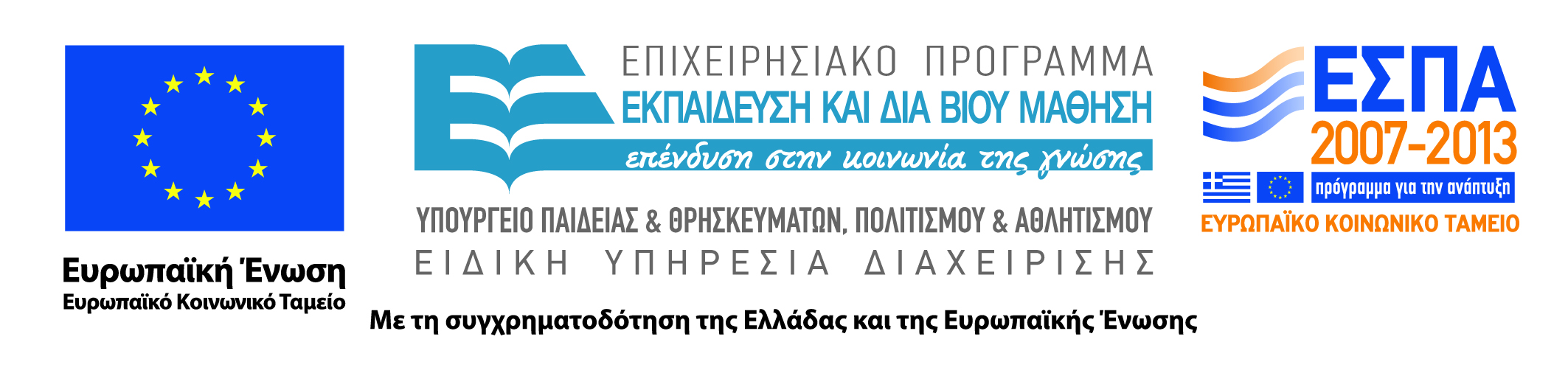 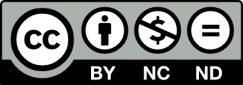